„Powiedzcie Mojej Babci, Że Zachowałam Się Jak Trzeba...”
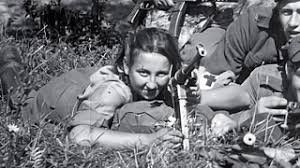 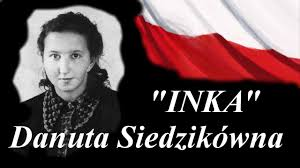 Danuta Siedzikówna przyszła na świat w miejscowości Guszczewino 3 września 1928. Zmarła w Gdańsku 28 sierpnia 1946 roku. W czasie wojny była znana jako „Inka”. Po śmierci swych rodziców Inka wraz z siostrą zdecydowała się w końcu wstąpić do AK, gdzie odbyła gruntowne przeszkolenie medyczne. Działała będąc sanitariuszką w ramach 4. szwadronu odtworzonej na Białostocczyźnie 5 Wileńskiej Brygady Armii Krajowej, a w 1946 roku służyła w 1 szwadronie Brygady, który to podejmował działania na Pomorzu. Do istotnych należy fakt, iż zakończenie II Wojny Światowej nie wpłynęło na jej działalność podziemną. W związku z tym została aresztowana przez UB w Gdańsku.
Kiedy wykonano wyrok?
Wyrok śmierci wykonano 28 sierpnia 1946 roku.
Na krótko przed śmiercią w grypsie, jaki nadała do sióstr Mikołajewskich, pisała: "powiedzcie mojej babci, że zachowałam się jak trzeba".
- Bardzo pragnęła, by po wyroku śmierci ktoś bliski dowiedział się, że zachowała się jak trzeba - mówił historyk Piotr Szubarczyk o Danucie Siedzikównie
- To najlepiej pokazuje format rodziny, z której się wywodziła i klimat, w jakim się wychowywała - zwracał uwagę, goszczący w audycji Hanny Marii Gizy, dr Piotr Szubarczyk, publicysta historyczny, który jako pierwszy pisał o "Ince".
Rodzice Inki
Rodzice Danuty Siedzikówny pochodzili z rodzin drobnoszlacheckich z Podlasia. Jej tata, Wacław, w okresie zaborów był represjonowany za działalność patriotyczną. W wieku 19 lat trafił na Sybir. Cudem wrócił w 1926 roku. Niestety nie na długo. W 1940 roku ponownie został wywieziony na Wschód, tym razem przez NKWD, w ramach pierwszej wielkiej wywózki mieszkańców Kresów. Mama Eugenia zginęła 3 lata później zamęczona przez gestapo. Tuż przed śmiercią prosiła córki, by się nie mściły. Inka mimo wszystko poszła walczyć.
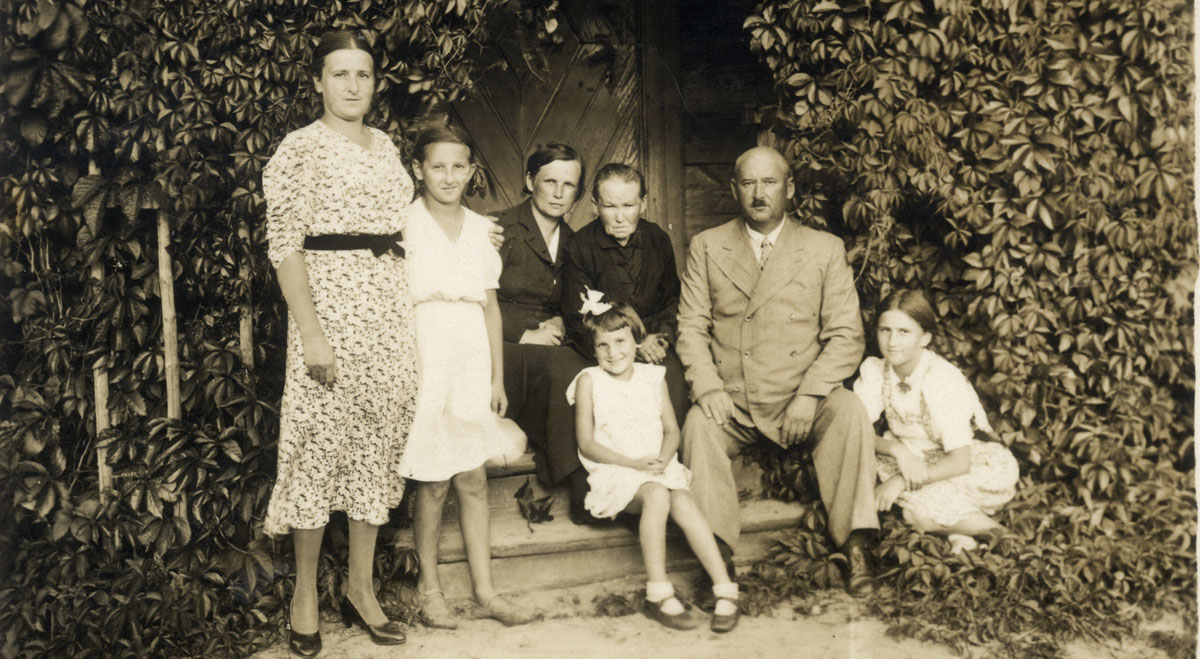 Danusia uczestniczyła jako sanitariuszka w walkach szwadronu z grupami operacyjnymi UB, MO i KBW. Warto wspomnieć, że podczas akcji bojowych udzielała pomocy sanitarnej nie tylko rannym partyzantom, ale również rannym milicjantom, na co istnieją liczne zeznania i świadkowie.
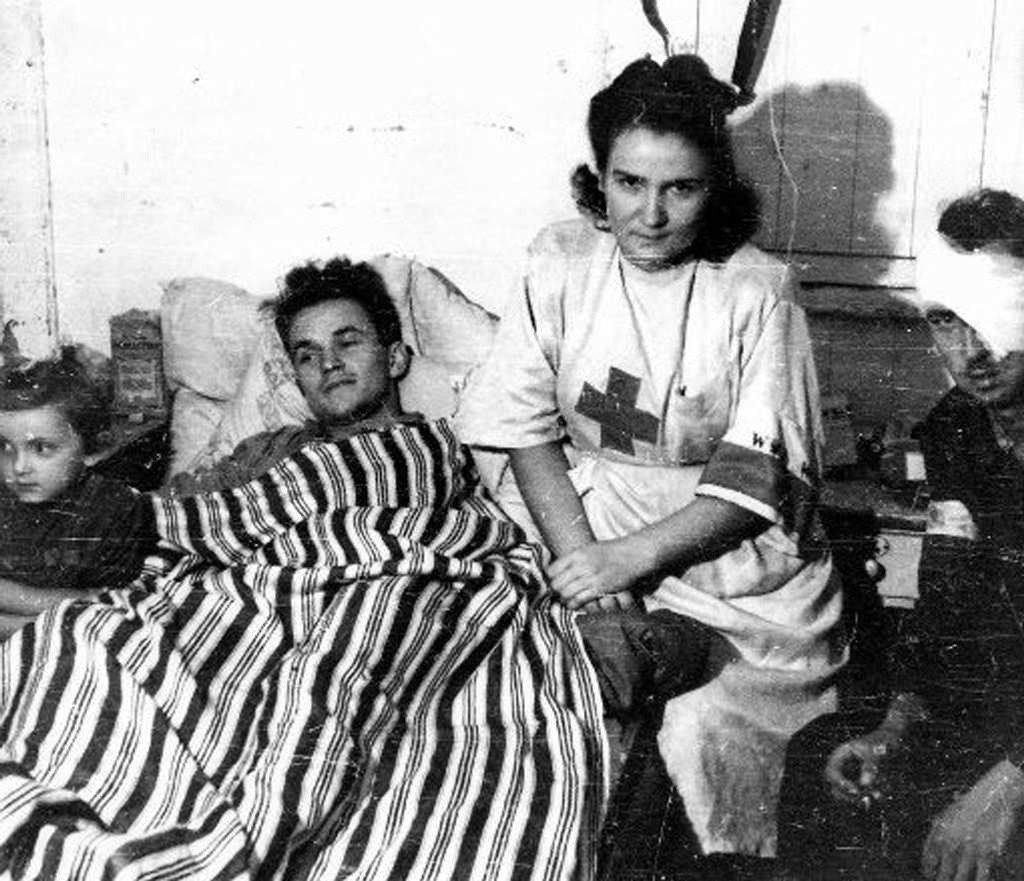 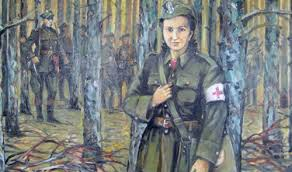 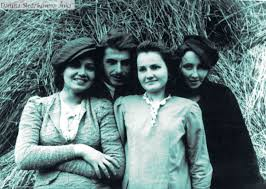 Kiedy odnaleziono Grób Danuty?
Odnaleziono ją 15 września 2014 roku wraz z Feliksa Selmanowicza ps. "Zagończyk"
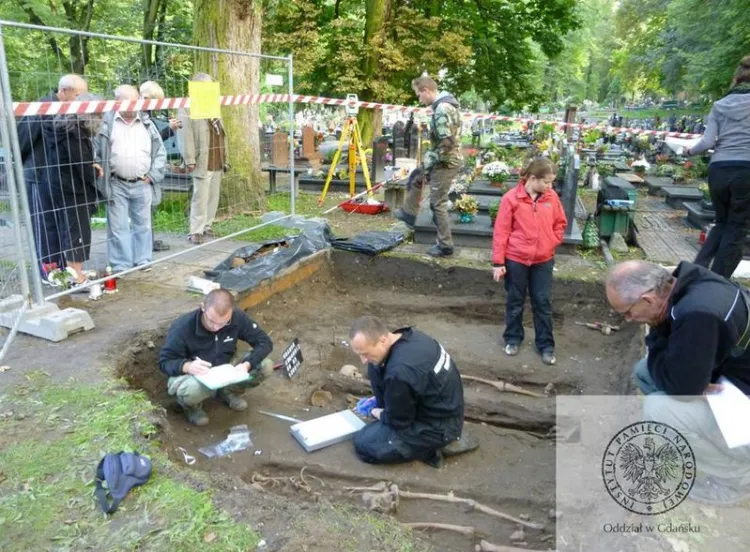 Dnia 27–28 sierpnia 2016 pożegnaliśmy Danuty Siedzikówny „Inki” i Feliksa Selmanowicza „Zagończyka”
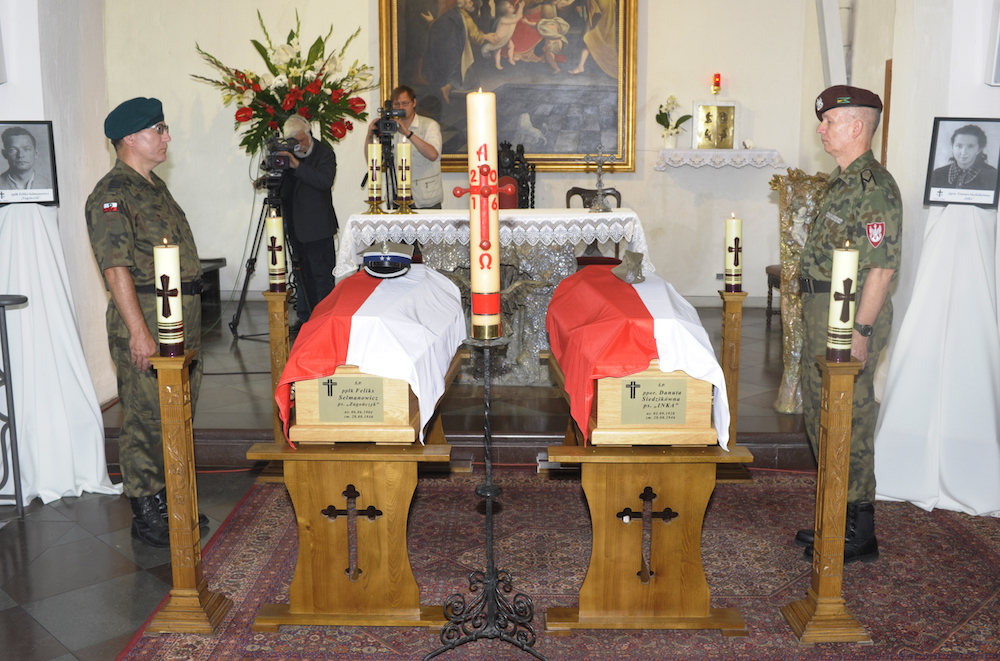 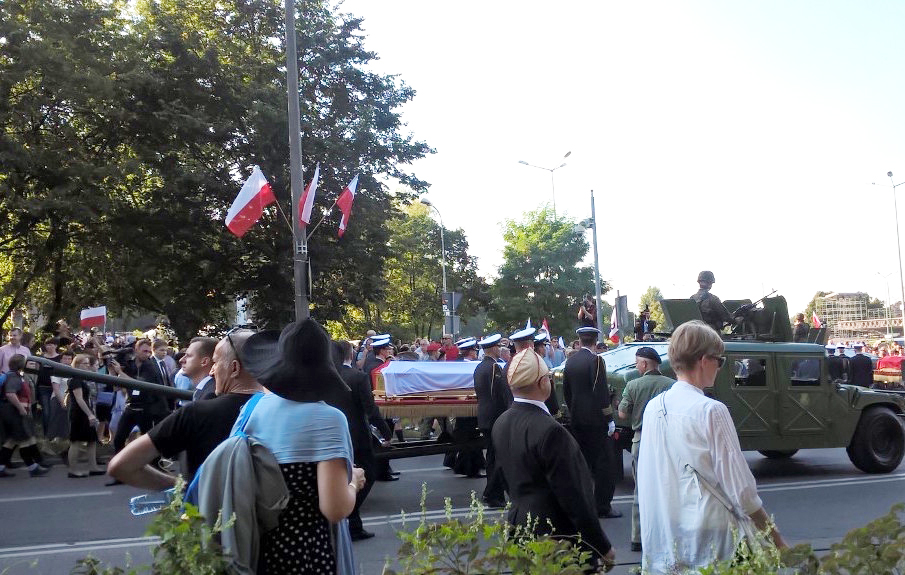 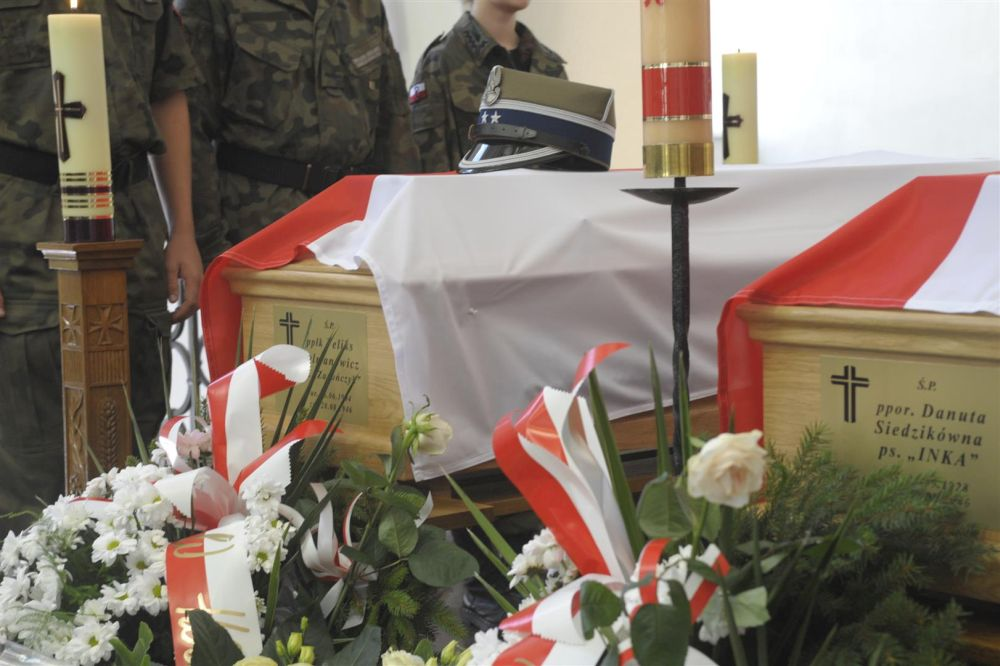 Pochowano ich na Cmentarz Garnizonowy, Gdańsk
NA cześć  Bohaterki Pani Dyrektor postanowiła nadać  szkole jej imię.
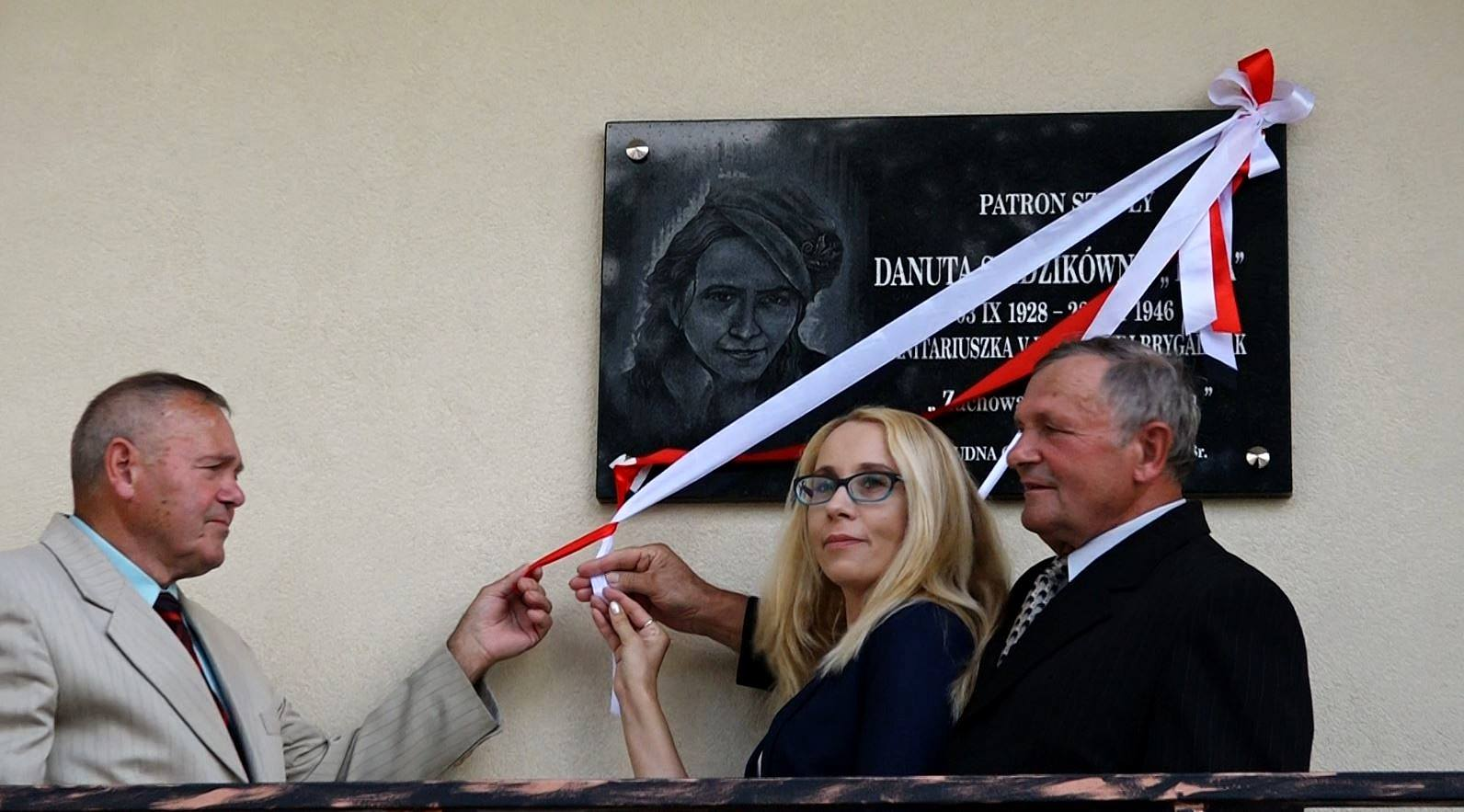 Dnia 20 czerwca 2018r. Nasz szkoła zaczyna nosić nazwę Szkoła Podstawowa im. Danuty Sędziakówny ,,Inki’’ w Grudnej Górnej.
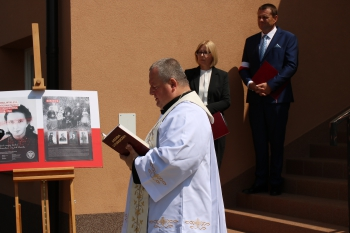 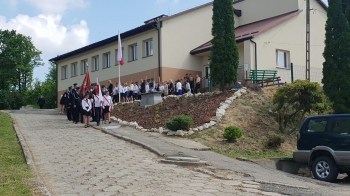 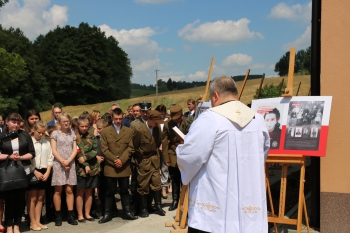 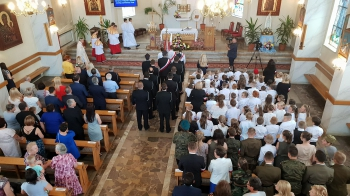 „Inko! Nie zdradziłaś swych żołnierzyDzisiaj patrzysz na nas z niebaInko spraw bym w chwilach próby,Zachowała się jak trzeba”
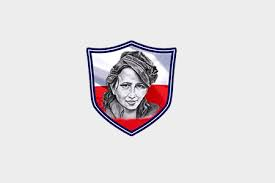 Wykonała 
Karolina Staniszewska